201X
蓝色小清新清晰雅致工作计划模板
|适用工作总结|商务汇报|项目展示|商务计划|
策划部：第一PPT
日期:201X11.03
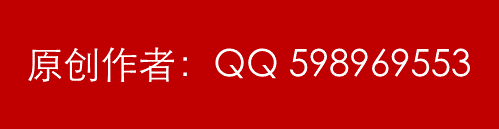 点击添加文章标题
点击添加文章标题
点击添加文章标题
点击添加文章标题
CONTENTS
Magic rain studio sales template, a more beautiful template please magic rainMagic rain
Magic rain studio sales template, a more beautiful template please magic rainMagic rain
Magic rain studio sales template, a more beautiful template please magic rainMagic rain
Magic rain studio sales template, a more beautiful template please magic rainMagic rain
01
02
03
04
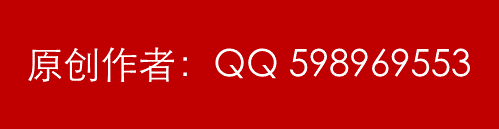 01
添加章节标题
（对工作的一种认识）
为了更好地保障您的权益，防范您的作品被黑，平台需要这么做，防范您的作品被黑,为了更好地保障您的权益
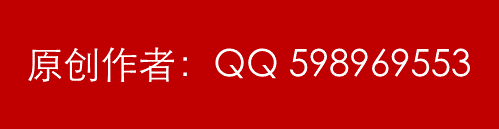 点击添加章节标题
Click here to edit the content you want to recommend
单击此处添加文字
为了更好地保障您的权益，防范您的作品被黑，平台需要这么做
单击此处添加文字
为了更好地保障您的权益，防范您的作品被黑，平台需要这么做
单击此处添加文字
为了更好地保障您的权益，防范您的作品被黑，平台需要这么做
单击此处添加文字
为了更好地保障您的权益，防范您的作品被黑，平台需要这么做
单击此处添加文字
为了更好地保障您的权益，防范您的作品被黑，平台需要这么做
单击此处添加文字
为了更好地保障您的权益，防范您的作品被黑，平台需要这么做
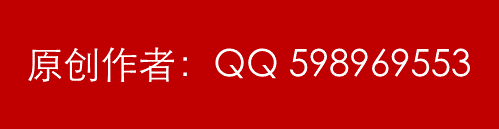 点击添加章节标题
Click here to edit the content you want to recommend
单击此处添加文字
为了更好地保障您的权益，防范您的作品被黑，平台需要这么做
单击此处添加文字
为了更好地保障您的权益，防范您的作品被黑，平台需要这么做
单击此处添加文字
为了更好地保障您的权益，防范您的作品被黑，平台需要这么做
单击此处添加文字
为了更好地保障您的权益，防范您的作品被黑，平台需要这么做
单击此处添加文字
为了更好地保障您的权益，防范您的作品被黑，平台需要这么做
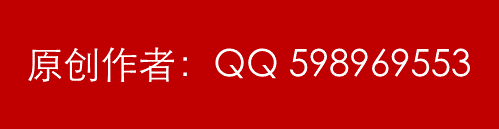 点击添加章节标题
Click here to edit the content you want to recommend
单击此处添加文字
为了更好地保障您的权益，防范您的作品被黑，平台需要这么做
单击此处添加文字
为了更好地保障您的权益，防范您的作品被黑，平台需要这么做
请替换文字内容
请替换文字内容
请替换文字内容
单击此处添加文字
为了更好地保障您的权益，防范您的作品被黑，平台需要这么做
请替换文字内容
单击此处添加文字
为了更好地保障您的权益，防范您的作品被黑，平台需要这么做
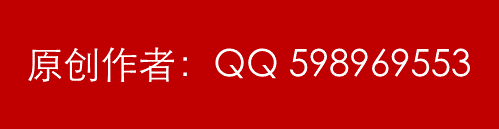 点击添加章节标题
Click here to edit the content you want to recommend
单击此处添加文字
为了更好地保障您的权益，防范您的作品被黑，平台需要这么做
单击此处添加文字
为了更好地保障您的权益，防范您的作品被黑，平台需要这么做
单击此处添加文字
为了更好地保障您的权益，防范您的作品被黑，平台需要这么做
7月
8月
9月
10月
11月
12月
单击此处添加文字
为了更好地保障您的权益，防范您的作品被黑，平台需要这么做
单击此处添加文字
为了更好地保障您的权益，防范您的作品被黑，平台需要这么做
单击此处添加文字
为了更好地保障您的权益，防范您的作品被黑，平台需要这么做
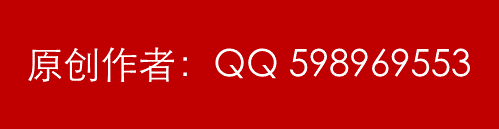 02
添加章节标题
（对工作的一种认识）
为了更好地保障您的权益，防范您的作品被黑，平台需要这么做，防范您的作品被黑,为了更好地保障您的权益
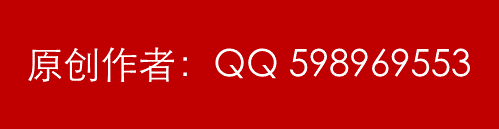 点击添加章节标题
Click here to edit the content you want to recommend
单击此处添加文字
为了更好地保障您的权益，防范您的作品被黑，平台需要这么做
单击此处添加文字
为了更好地保障您的权益，防范您的作品被黑，平台需要这么做
单击此处添加文字
为了更好地保障您的权益，防范您的作品被黑，平台需要这么做
单击此处添加文字
为了更好地保障您的权益，防范您的作品被黑，平台需要这么做
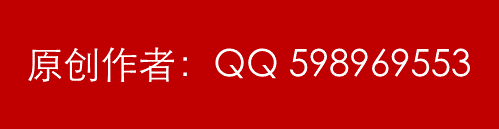 点击添加章节标题
Click here to edit the content you want to recommend
单击此处添加文字
为了更好地保障您的权益，防范您的作品被黑，平台需要这么做
单击此处添加文字
为了更好地保障您的权益，防范您的作品被黑，平台需要这么做
单击此处添加文字
为了更好地保障您的权益，防范您的作品被黑，平台需要这么做
单击此处添加文字
为了更好地保障您的权益，防范您的作品被黑，平台需要这么做
单击此处添加文字
为了更好地保障您的权益，防范您的作品被黑，平台需要这么做,为了更好地保障您的权益，防范您的作品被黑，平台需要这么做，为了更好地保障您的权益，防范您的作品被黑，平台需要这么做,为了更好地保障您的权益，防范您的作品被黑，平台需要这么做
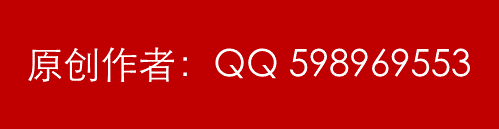 点击添加章节标题
Click here to edit the content you want to recommend
单击此处添加文字
为了更好地保障您的权益，防范您的作品被黑，平台需要这么做，为了更好地保障您的权益，防范您的作品被黑，平台需要这么做
单击此处添加文字
为了更好地保障您的权益，防范您的作品被黑，平台需要这么做
单击此处添加文字
为了更好地保障您的权益，防范您的作品被黑，平台需要这么做
单击此处添加文字
为了更好地保障您的权益，防范您的作品被黑，平台需要这么做
单击此处添加文字
为了更好地保障您的权益，防范您的作品被黑，平台需要这么做
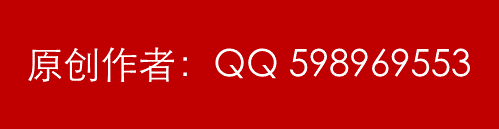 点击添加章节标题
Click here to edit the content you want to recommend
单击此处添加文字
为了更好地保障您的权益，防范您的作品被黑，平台需要这么做
单击此处添加文字
为了更好地保障您的权益，防范您的作品被黑，平台需要这么做
单击此处添加文字
为了更好地保障您的权益，防范您的作品被黑，平台需要这么做
单击此处添加文字
为了更好地保障您的权益，防范您的作品被黑，平台需要这么做
单击此处添加文字
为了更好地保障您的权益，防范您的作品被黑，平台需要这么做
单击此处添加文字
为了更好地保障您的权益，防范您的作品被黑，平台需要这么做
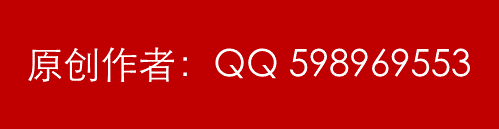 03
添加章节标题
（对工作的一种认识）
为了更好地保障您的权益，防范您的作品被黑，平台需要这么做，防范您的作品被黑,为了更好地保障您的权益
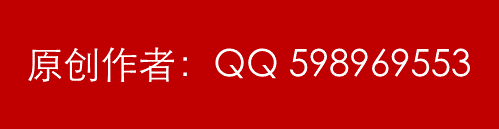 点击添加章节标题
Click here to edit the content you want to recommend
单击此处添加文字
为了更好地保障您的权益，防范您的作品被黑，平台需要这么做,为了更好地保障您的权益
单击此处添加文字
为了更好地保障您的权益，防范您的作品被黑，平台需要这么做,为了更好地保障您的权益
30%
43%
单击此处添加文字
为了更好地保障您的权益，防范您的作品被黑，平台需要这么做,为了更好地保障您的权益
43%
51%
单击此处添加文字
为了更好地保障您的权益，防范您的作品被黑，平台需要这么做,为了更好地保障您的权益
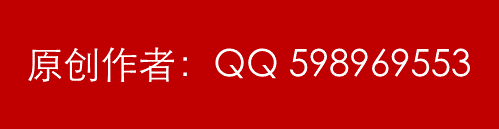 点击添加章节标题
Click here to edit the content you want to recommend
单击此处添加文字
为了更好地保障您的权益，防范您的作品被黑，平台需要这么做
单击此处添加文字
为了更好地保障您的权益，防范您的作品被黑，平台需要这么做
单击此处添加文字
为了更好地保障您的权益，防范您的作品被黑，平台需要这么做
单击此处添加文字
为了更好地保障您的权益，防范您的作品被黑，平台需要这么做
单击此处添加文字
为了更好地保障您的权益，防范您的作品被黑，平台需要这么做
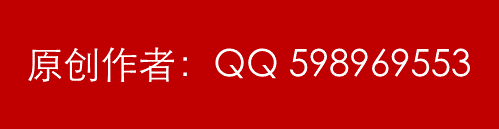 点击添加章节标题
Click here to edit the content you want to recommend
单击此处添加文字
为了更好地保障您的权益，防范您的作品被黑，平台需要这么做,为了更好地保障您的权益，防范您的作品被黑，平台需要这么做，为了更好地保障您的权益
单击此处添加文字
为了更好地保障您的权益，防范您的作品被黑，平台需要这么做,为了更好地保障您的权益，防范您的作品被黑，平台需要这么做，为了更好地保障您的权益
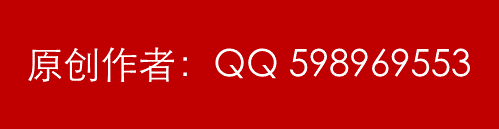 点击添加章节标题
Click here to edit the content you want to recommend
单击此处添加文字
为了更好地保障您的权益，防范您的作品被黑，平台需要这么做
单击此处添加文字
为了更好地保障您的权益，防范您的作品被黑，平台需要这么做
单击此处添加文字
为了更好地保障您的权益，防范您的作品被黑，平台需要这么做
单击此处添加文字
为了更好地保障您的权益，防范您的作品被黑，平台需要这么做
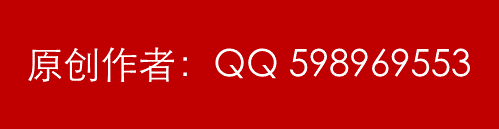 04
添加章节标题
（对工作的一种认识）
为了更好地保障您的权益，防范您的作品被黑，平台需要这么做，防范您的作品被黑,为了更好地保障您的权益
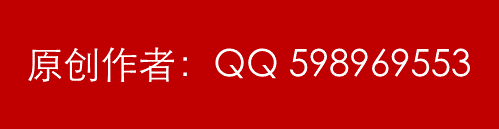 点击添加章节标题
Click here to edit the content you want to recommend
03
02
01
单击此处添加文字
为了更好地保障您的权益，防范您的作品被黑，平台需要这么做
单击此处添加文字
为了更好地保障您的权益，防范您的作品被黑，平台需要这么做
单击此处添加文字
为了更好地保障您的权益，防范您的作品被黑，平台需要这么做
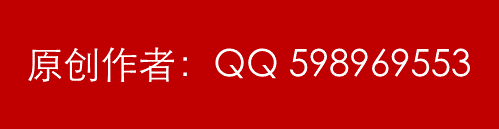 点击添加章节标题
Click here to edit the content you want to recommend
单击此处添加文字
为了更好地保障您的权益，防范您的作品被黑，平台需要这么做
单击此处添加文字
为了更好地保障您的权益，防范您的作品被黑，平台需要这么做
单击此处添加文字
为了更好地保障您的权益，防范您的作品被黑，平台需要这么做
单击此处添加文字
为了更好地保障您的权益，防范您的作品被黑，平台需要这么做
单击此处添加文字
为了更好地保障您的权益，防范您的作品被黑，平台需要这么做
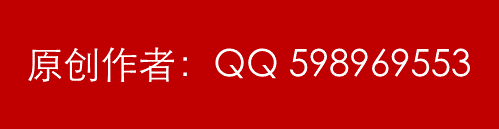 点击添加章节标题
Click here to edit the content you want to recommend
Option 01
Option 03
Option 05
85%
单击此处添加文字
为了更好地保障您的权益，防范您的作品被黑，平台需要这么做,为了更好地保障您的权益，防范您的作品被黑，平台需要这么做，为了更好地保障您的权益，防范您的作品被黑，平台需要这么做,为了更好地保障您的权益，防范您的作品被黑，平台需要这么做
Option 02
Option 04
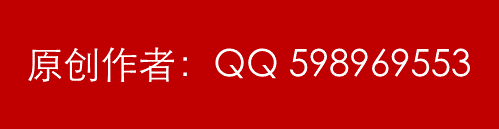 点击添加章节标题
Click here to edit the content you want to recommend
添加标题
添加标题
您的内容打在这里，或者通过复制您的文本后，在此框中选择粘贴，并选择只保留文字；您的内容您的内容打在这里，或者通过复制您的文本后
您的内容打在这里，或者通过复制您的文本后，在此框中选择粘贴，并选择只保留文字；您的内容您的内容打在这里，或者通过复制您的文本后
添加标题
添加标题
您的内容打在这里，或者通过复制您的文本后，在此框中选择粘贴，并选择只保留文字；您的内容您的内容打在这里，或者通过复制您的文本后
您的内容打在这里，或者通过复制您的文本后，在此框中选择粘贴，并选择只保留文字；您的内容您的内容打在这里，或者通过复制您的文本后
添加标题
添加标题
您的内容打在这里，或者通过复制您的文本后，在此框中选择粘贴，并选择只保留文字；您的内容您的内容打在这里，或者通过复制您的文本后
您的内容打在这里，或者通过复制您的文本后，在此框中选择粘贴，并选择只保留文字；您的内容您的内容打在这里，或者通过复制您的文本后
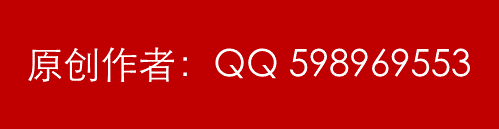 201X
感谢大家的观看
|适用工作总结|商务汇报|项目展示|商务计划|
策划部：第一PPT
日期:201X11.03
PPT模板下载：www.1ppt.com/moban/     行业PPT模板：www.1ppt.com/hangye/ 
节日PPT模板：www.1ppt.com/jieri/           PPT素材下载：www.1ppt.com/sucai/
PPT背景图片：www.1ppt.com/beijing/      PPT图表下载：www.1ppt.com/tubiao/      
优秀PPT下载：www.1ppt.com/xiazai/        PPT教程： www.1ppt.com/powerpoint/      
Word教程： www.1ppt.com/word/              Excel教程：www.1ppt.com/excel/  
资料下载：www.1ppt.com/ziliao/                PPT课件下载：www.1ppt.com/kejian/ 
范文下载：www.1ppt.com/fanwen/             试卷下载：www.1ppt.com/shiti/  
教案下载：www.1ppt.com/jiaoan/        PPT论坛：www.1ppt.cn
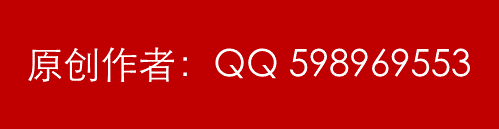 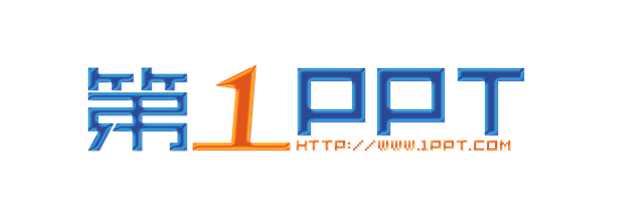 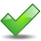 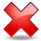 可以在下列情况使用
不限次数的用于您个人/公司、企业的商业演示。
拷贝模板中的内容用于其它幻灯片母版中使用。
不可以在以下情况使用
用于任何形式的在线付费下载。
收集整理我们发布的免费资源后，刻录光碟销售。
PPT模板下载：www.1ppt.com/moban/                行业PPT模板：www.1ppt.com/hangye/ 
节日PPT模板：www.1ppt.com/jieri/                      PPT素材下载：www.1ppt.com/sucai/
PPT背景图片：www.1ppt.com/beijing/                 PPT图表下载：www.1ppt.com/tubiao/      
优秀PPT下载：www.1ppt.com/xiazai/                   PPT教程：       www.1ppt.com/powerpoint/      
Word教程：    www.1ppt.com/word/                    Excel教程：     www.1ppt.com/excel/  
资料下载：      www.1ppt.com/ziliao/                    PPT课件下载：www.1ppt.com/kejian/ 
范文下载：      www.1ppt.com/fanwen/                 试卷下载：      www.1ppt.com/shiti/  
教案下载：      www.1ppt.com/jiaoan/                   PPT论坛：      www.1ppt.cn